Государственное бюджетное общеобразовательное учреждение
Лицей № 373 «Экономический лицей»
Внеурочное занятие
Семейные ценности в прошлом и настоящем
Учитель истории и МХК
Афанасьева Ирина Викторовна
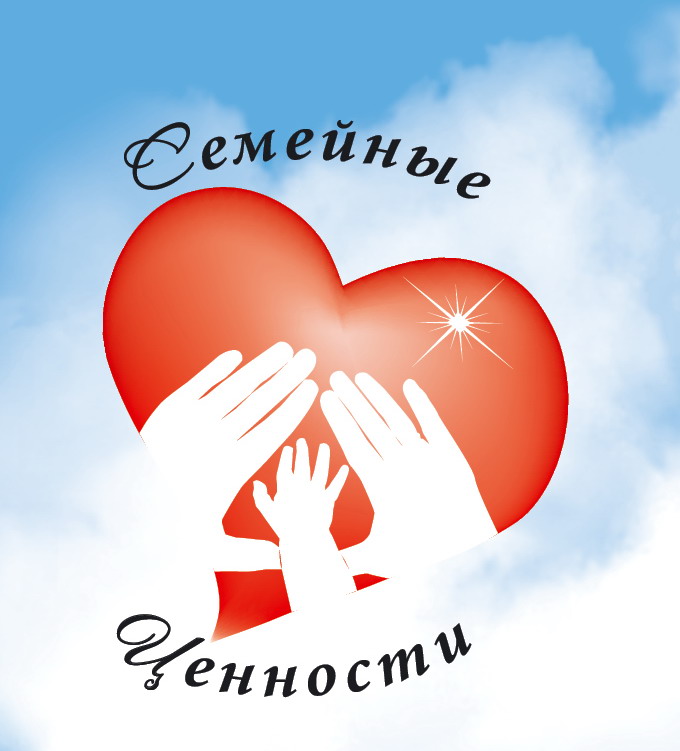 Что такое
 семейные ценности?
Любовь, забота, взаимопонимание, 
терпение, верность, жертвенность, 
уважение, сострадание, взаимоподдержка, честность, искренность, доверие  …
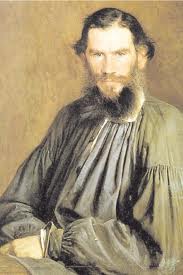 «Счастлив тот, кто счастлив у себя дома». 
(Л. Толстой)
Проблема:
В России на сегодняшний день сложилась крайне тяжeлая демографическая ситуация: резко упала рождаемость, сократилось число браков, возросло количество разводов. 

Почему?
Как это было…
Семейные ценности в Древней Руси
Наставления и поучения, касающиеся семейной жизни, были собраны в середине XVI века в особый сборник "Домострой" автором которого был духовник царя Ивана Грозного Сильвестр.
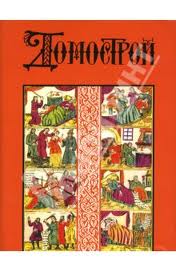 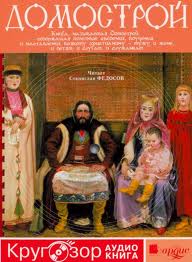 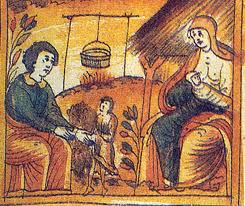 «Семья должна жить в любви и согласии.
 Жена и дети должны  во всeм  подчинятся мужу и отцу. А если они не слушались, главе семьи разрешалось применять к ним телесные наказания. 
Запрещалось бить палкой, камнем, в глаз и в ухо, чтобы не причинить увечья. 
Можно было "поучать" плетью (еe отец передавал  сыну после свадьбы), но "наедине и "разумно".
 После наказания полагалось сказать ласковое слово и что-нибудь подарить»
Важнейшую роль в воспитании семьи играла церковь (для большинства населения еe представителем был приходской священник, а знатные люди имели личных духовников)
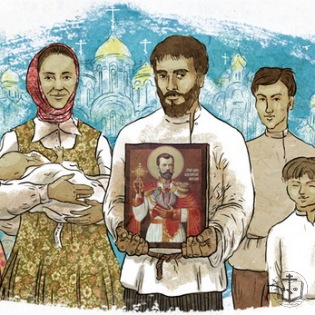 Большое внимание уделялось и повседневным хозяйственным заботам. Хорошая хозяйка не только должна была следить за исполнением своих указаний, но и сама уметь печь, стирать, убирать, мыть посуду и рукодельничать. Она должна была постоянно быть за работой и избегать праздности.
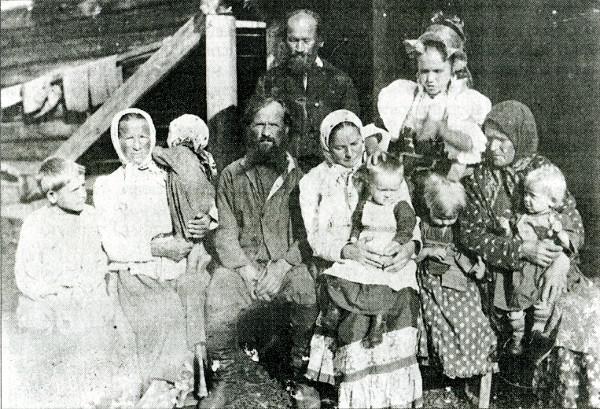 Расторжение брака было редким явлением, возможным лишь в случае измены или вдовства одного из супругов. Вступать в повторный брак могли только люди невиновные в распаде семьи. Жениться и выходить замуж, можно было не более трeх  раз. Все вопросы семейной жизни регулировались церковным судом.
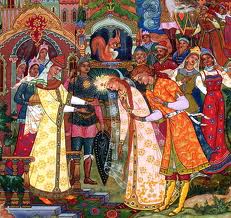 Семья в Древней Руси:
Достоинства:
Недостатки:
Современная семья
Семья - это ячейка общества основанная на супружеском союзе и родственных связях, это в первую очередь отношения между мужем и женой, затем между родителями и детьми, братьями и сестрами, и другими родственниками, живущими вместе и ведущими совместное хозяйство.
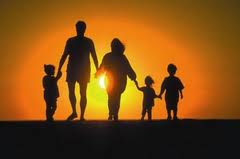 Основа семейной жизни - любовь и взаимная ответственность мужчины и женщины
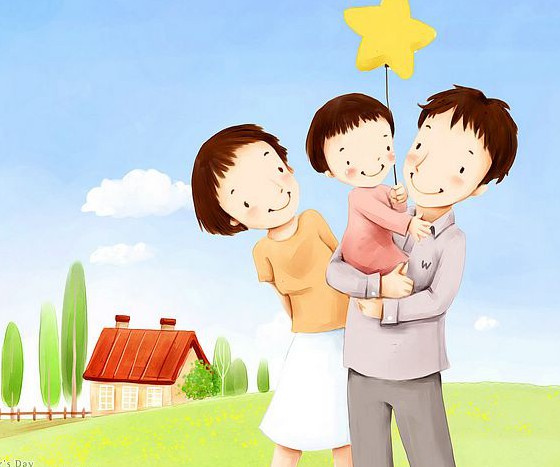 Конституция РФ о семье:
Статья 38 
       1. Материнство и детство, семья находятся под защитой государства. 
       2. Забота о детях, их воспитание — равное право и обязанность родителей. 
       3. Трудоспособные дети, достигшие 18 лет, должны заботиться о нетрудоспособных родителях.
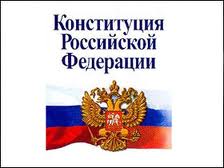 Правовые основы семейных отношений:
Защита брака и семьи государством и обществом;
Равноправие между мужчиной и женщиной;
Добровольность и устойчивость брачного союза ;
Всесторонняя защита детей;
Равенство рожденных в браке, внебрачных и усыновленных детей
Уважение личности;
Забота и взаимопомощь между членами семьи;
Равноправие всех граждан в семейном отношении;
Допустимость только одного брака.
Семья в современном мире:
Ценности:
Проблемы:
Памятники семье
Памятник семье – это символ незыблемых ценностей, которые являются и будут являться фундаментом общества. Двое взрослых - мама и папа, а рядом дети - старшая дочь, сынишка и младшенькая, плюс еще один малыш в утробе матери.
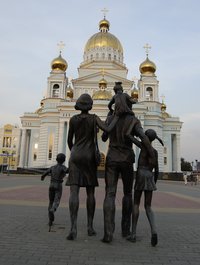 Памятник в городе Саранске
8 июля в Росси  отмечается праздник семьи, любви и верности.
В этот день Русская Православная Церковь чтит память святых Петра и Февронии – двух подвижников благочестия XIII века, ставших на Руси покровителями влюбленных и семейного счастья. Чета благоверных князя Петра и княгини Февронии Муромских стала истинным примером супружеской верности. Они скончались в один день и в один час 1228 года.
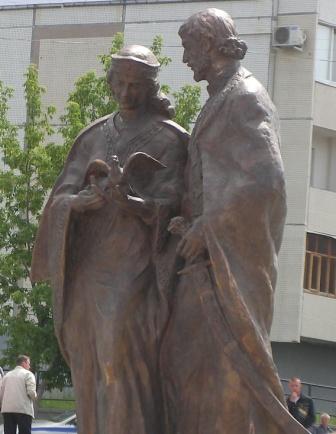 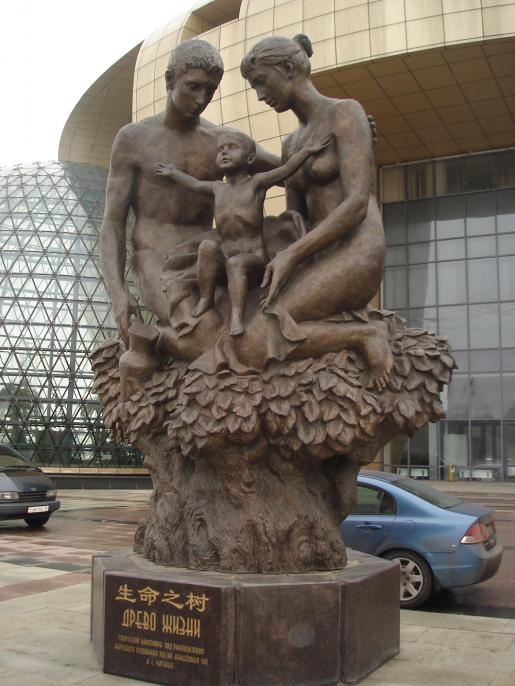 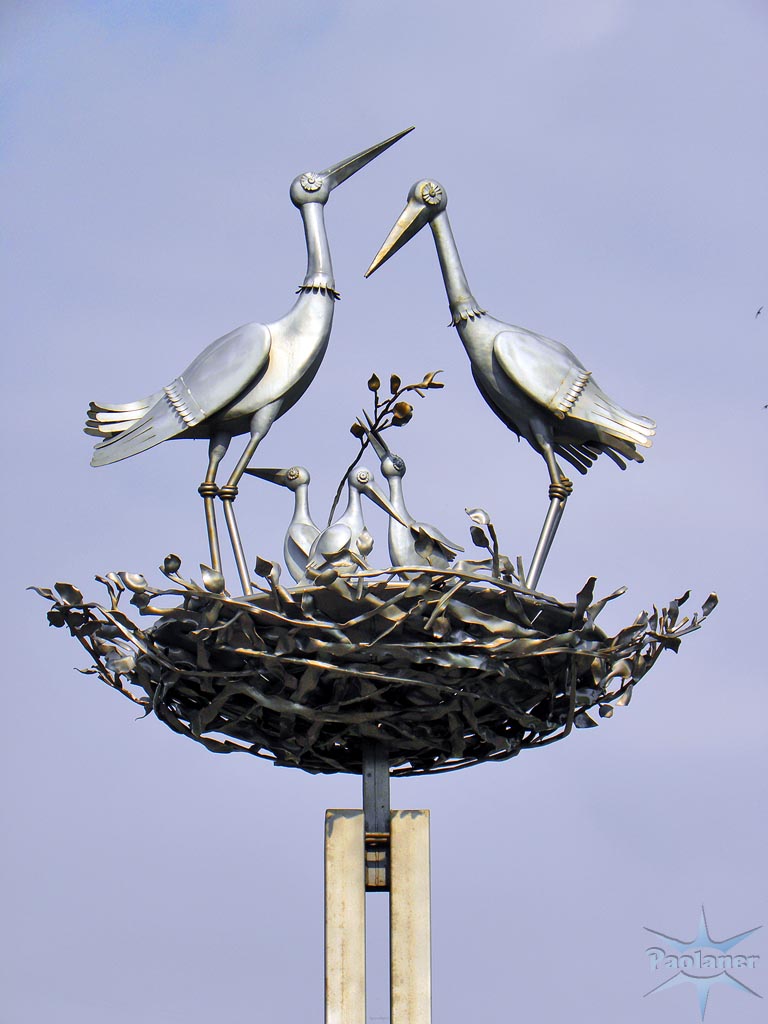 Трогательный и романтичный памятник семье на Аллее счастливой семьи  в Санкт-Петербурге
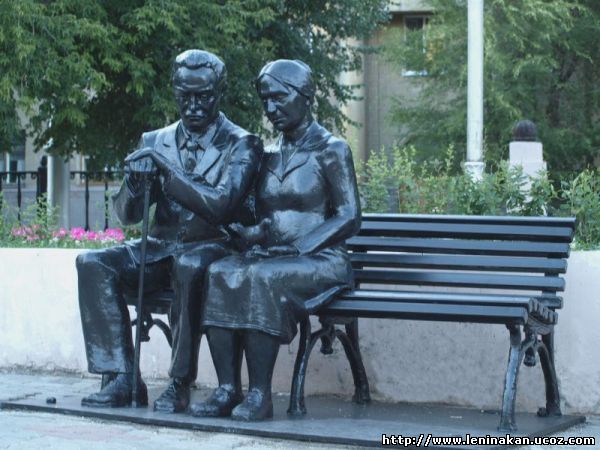 Памятник родителям в Магнитогорске
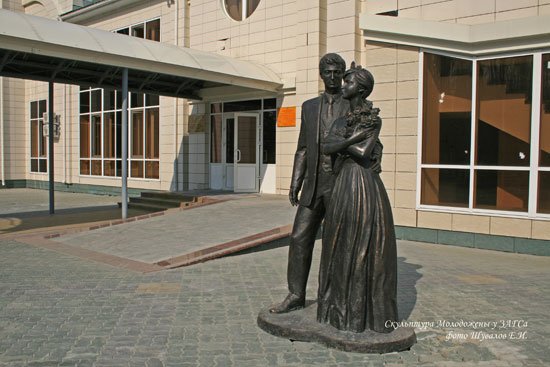 Памятник молодоженам в Ханты-Мансийске.
Ресурсы
www.bibliotekar.ru
http://www.liveinternet.ru
http://www.gidrm.ru/doc_89.html 
http://www.safemother.ru
http://ricolor.org/history/rt/os/1/
https://www.google.ru/search?q